回覧
肥料価格高騰対策のごあんない～肥料価格高騰に直面する農家の皆様を支援します～
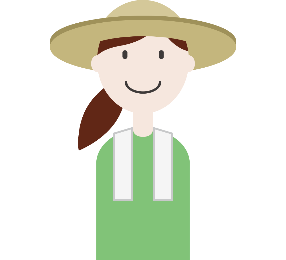 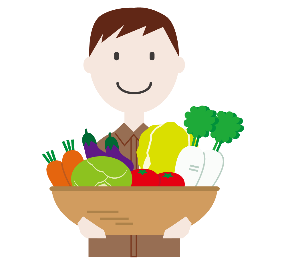 肥料価格高騰対策のごあんない～肥料価格高騰に直面する農家の皆様を支援します～
肥料価格の高騰による農業経営への影響緩和のため、化学肥料の低減に向けて取り組む農業者の皆様の肥料費を支援します。
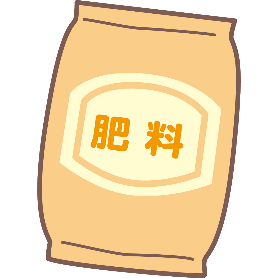 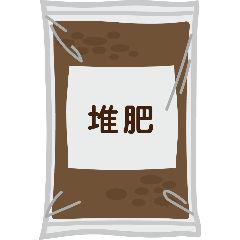 支援の対象となる肥料
令和４年６月から令和５年５月に購入した肥料（令和4年の秋肥と令和5年の春肥として使用する肥料）が対象です。
支援の内容
化学肥料低減の取組を行った上で前年度から増加した肥料費について、その85%（国支援分70％及び県支援分15％）を支援金として交付します。
支援金
＝
ー
当年の肥料費÷価格上昇率÷使用量低減率
× ０.85
当年の肥料費
統計データ
を基に決定
0.9
次の２つがあれば申請できます。

➊　令和4年秋肥（令和４年６月～10月に注文）、令和5年春肥（令和４年11月～令和５年５月に注文）の購入価格がわかるもの（注文票など）
　　　　　　注文票のほか、領収書または請求書が必要です。
　　　　　　　　令和4年秋肥と令和5年春肥は、それぞれをまとめて、別々に申請してください。

❷　化学肥料低減に向けた取組に２つ以上取り組むこと
　　（１５項目の取組メニューから選択して申告していただきます。）
申請に必要なもの
裏面に続く
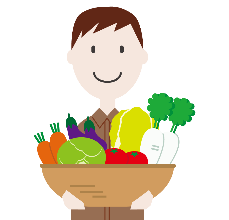 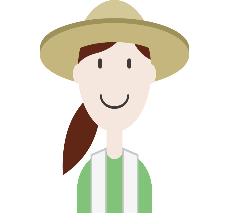 農業者の皆様に記入いただくもの
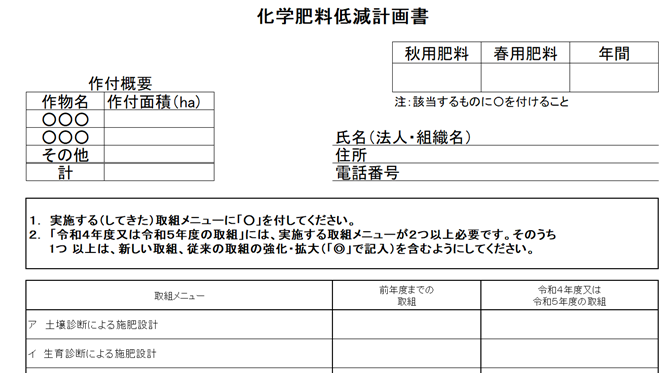 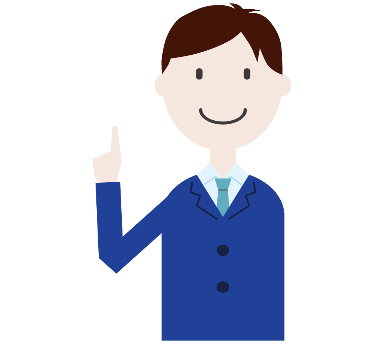 15項目の取組メニューから選びます
○　　　　　　　○
○　　　　　　　◎
＜取組メニューの例＞
　　・土壌診断による施肥設計　　　・生育診断による施肥設計
　　・低成分肥料の利用　　　・堆肥の利用　　　　　 ・緑肥作物の利用
　　・有機質肥料の利用　　　・可変施肥機の利用　・局所施肥の利用　など

 　注）実施した取組に関する記録（土壌診断結果、施肥設計書、肥料購入の
　　　伝票、作業時の写真等）を保管する必要があります（令和6年12月まで）
「令和４年度又は令和５年度の取組」欄のうち、取り組めるものに〇を記入してください。

２つ以上に〇が付けばOKです。
これまで既に取り組んでいるものもカウントできます（その場合、１つ以上は、新しい取組または従来の取組の強化・拡大（「◎」で記入）を含むようにしてください。）
申請方法
農業者グループで申請してください。
５戸以上のグループで申請してください。農協や肥料販売店などでまとめてグループ申請していただくことを想定しています。
注）本事業に参加できる農業者は、農産物を販売し、農業経営を行う方が対象です。
  　過去1年以内の農産物の販売を行ったことが分かる実績（販売伝票等）が必要です。
スケジュール
<今後のスケジュールは、概ね以下のとおりです。>
農業者グループからの申請（秋肥分）
令和4年10月頃～
農業者グループへの支援金の交付（秋肥分）
令和4年12月頃～
農業者グループからの申請（春肥分）
令和5年 2月頃～
農業者グループへの支援金の交付（春肥分）
令和5年 ３月頃～
■問い合わせ先 　芦北地域振興局　農業普及・振興課　　 　  TEL 0966-82-2071
　　　　　　　　　　　　あしきた農業協同組合 営農部 振興課     TEL 0966-82-4874
　　　　　　　　　　　　水俣市役所 農林水産課　　　　　　　　　 　 　TEL 0966-61-1634
　　　　　　　　　　　　　または肥料を購入された販売店におたずねください。